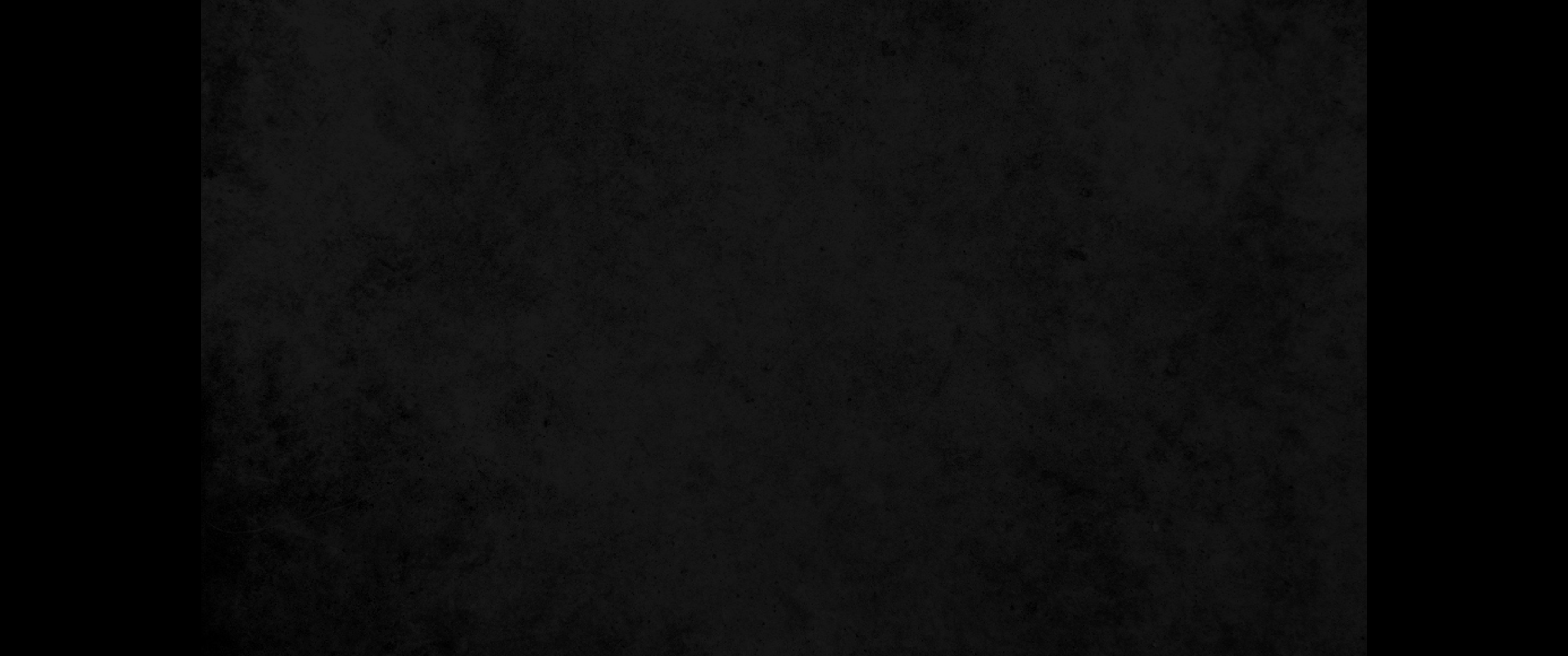 1. 형제들아 우리가 너희에게 구하는 것은 우리 주 예수 그리스도의 강림하심과 우리가 그 앞에 모임에 관하여1. Concerning the coming of our Lord Jesus Christ and our being gathered to him, we ask you, brothers,
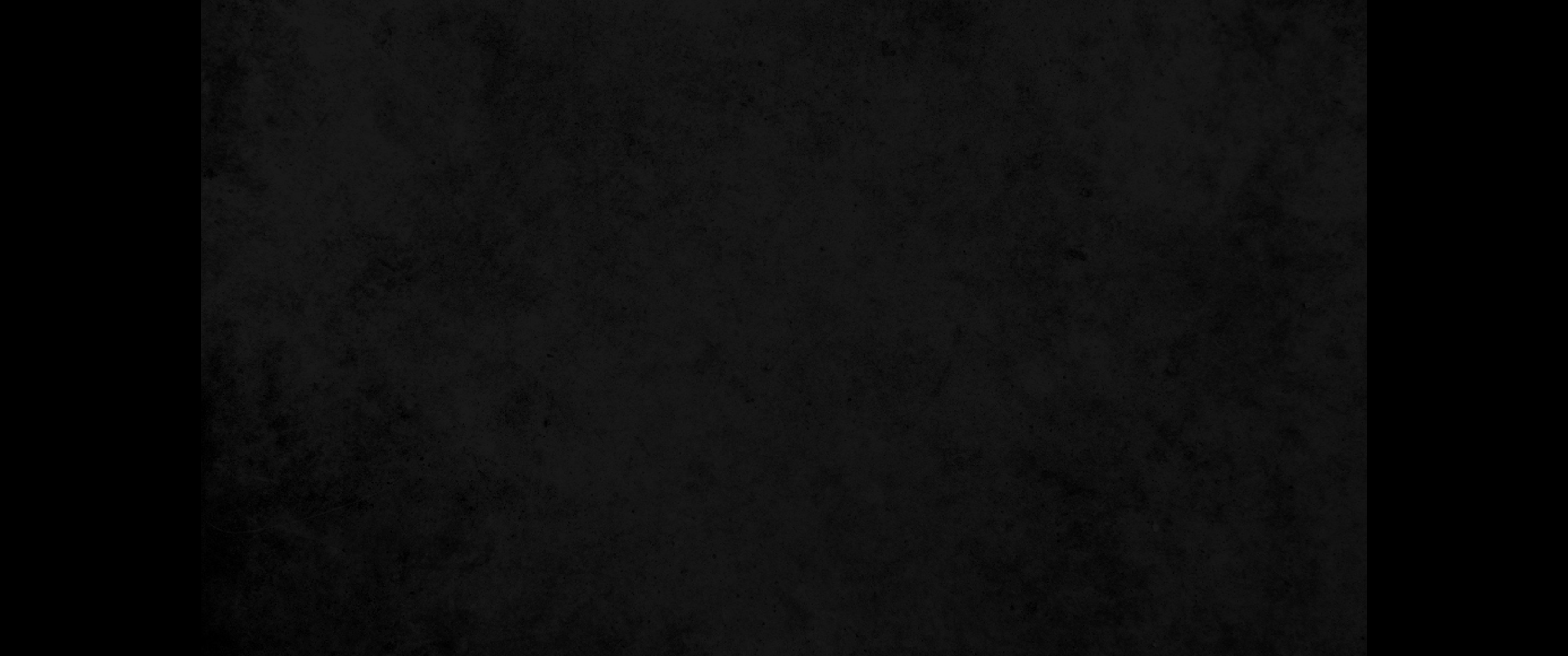 2. 영으로나 또는 말로나 또는 우리에게서 받았다 하는 편지로나 주의 날이 이르렀다고 해서 쉽게 마음이 흔들리거나 두려워하거나 하지 말아야 한다는 것이라2. not to become easily unsettled or alarmed by some prophecy, report or letter supposed to have come from us, saying that the day of the Lord has already come.
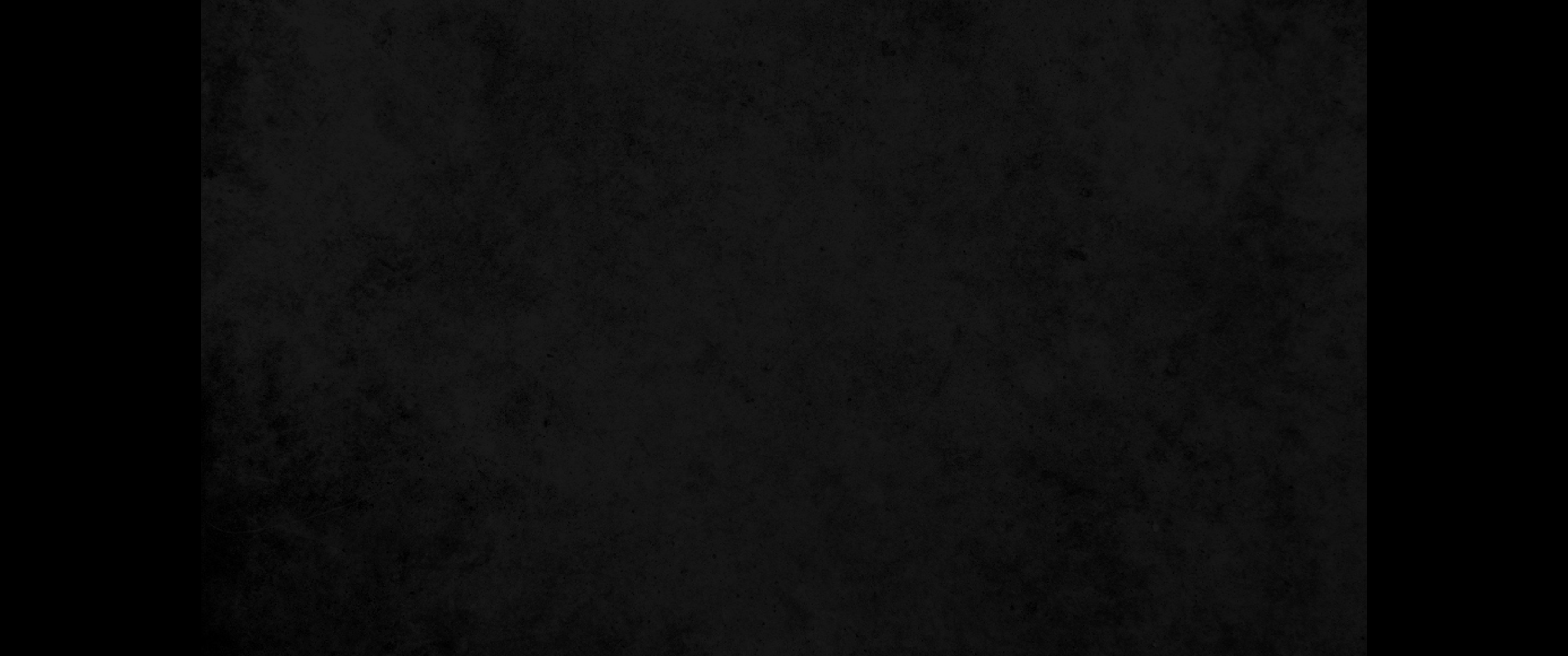 3. 누가 어떻게 하여도 너희가 미혹되지 말라 먼저 배교하는 일이 있고 저 불법의 사람 곧 멸망의 아들이 나타나기 전에는 그 날이 이르지 아니하리니3. Don't let anyone deceive you in any way, for that day will not come until the rebellion occurs and the man of lawlessness is revealed, the man doomed to destruction.
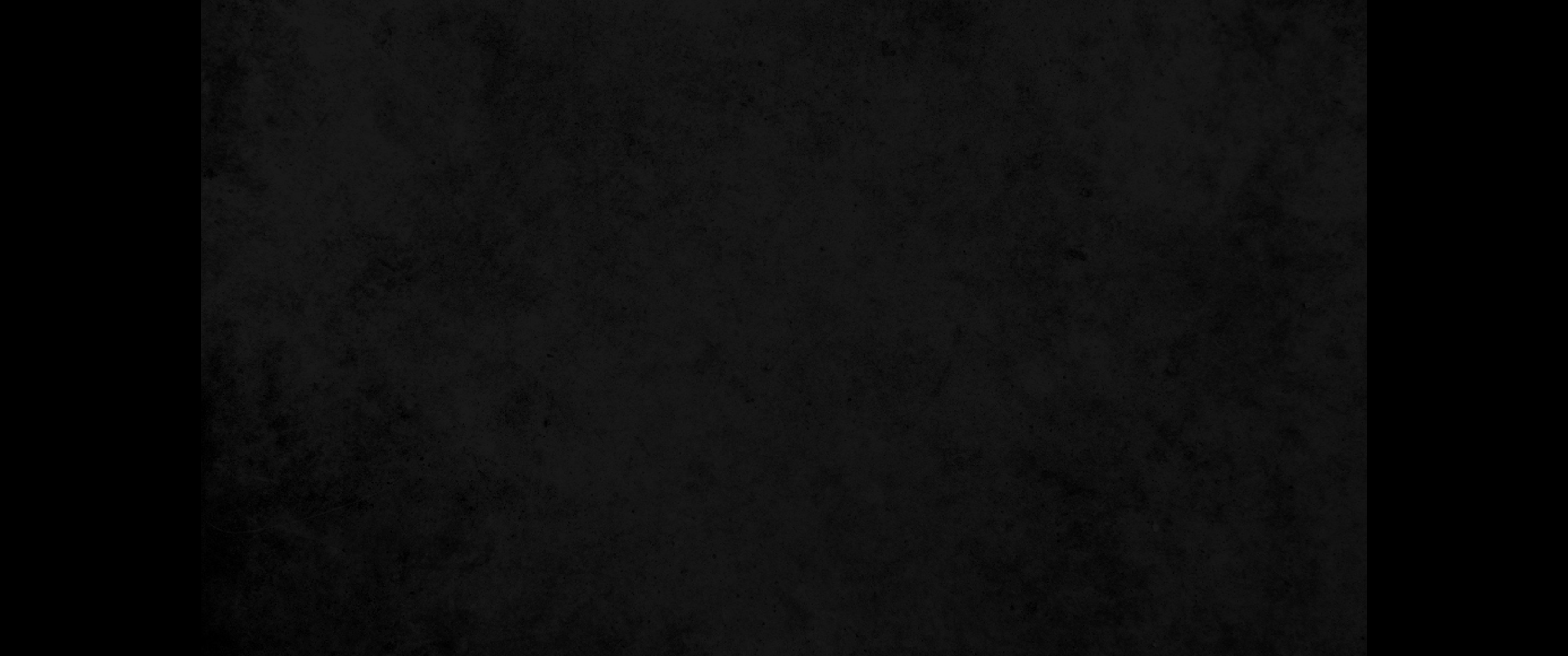 4. 그는 대적하는 자라 신이라고 불리는 모든 것과 숭배함을 받는 것에 대항하여 그 위에 자기를 높이고 하나님의 성전에 앉아 자기를 하나님이라고 내세우느니라4. He will oppose and will exalt himself over everything that is called God or is worshiped, so that he sets himself up in God's temple, proclaiming himself to be God.
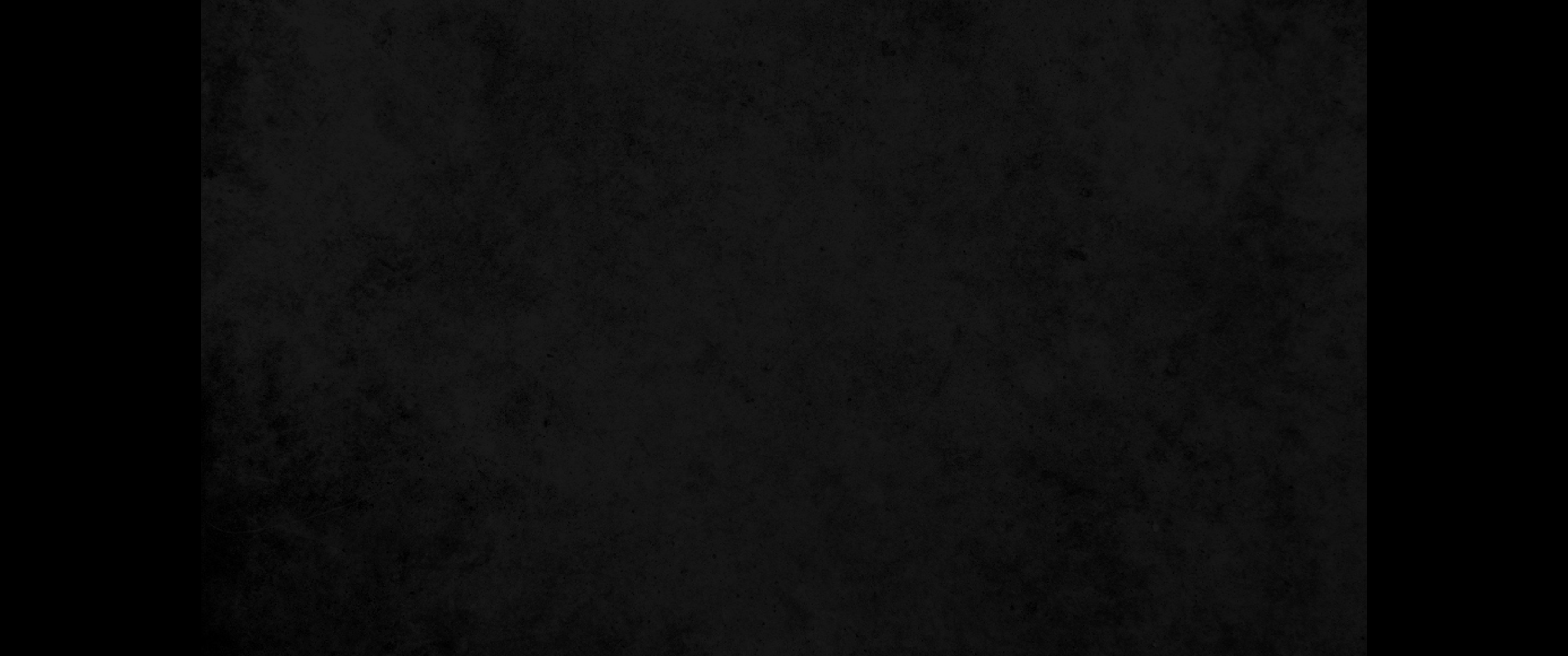 5. 내가 너희와 함께 있을 때에 이 일을 너희에게 말한 것을 기억하지 못하느냐5. Don't you remember that when I was with you I used to tell you these things?
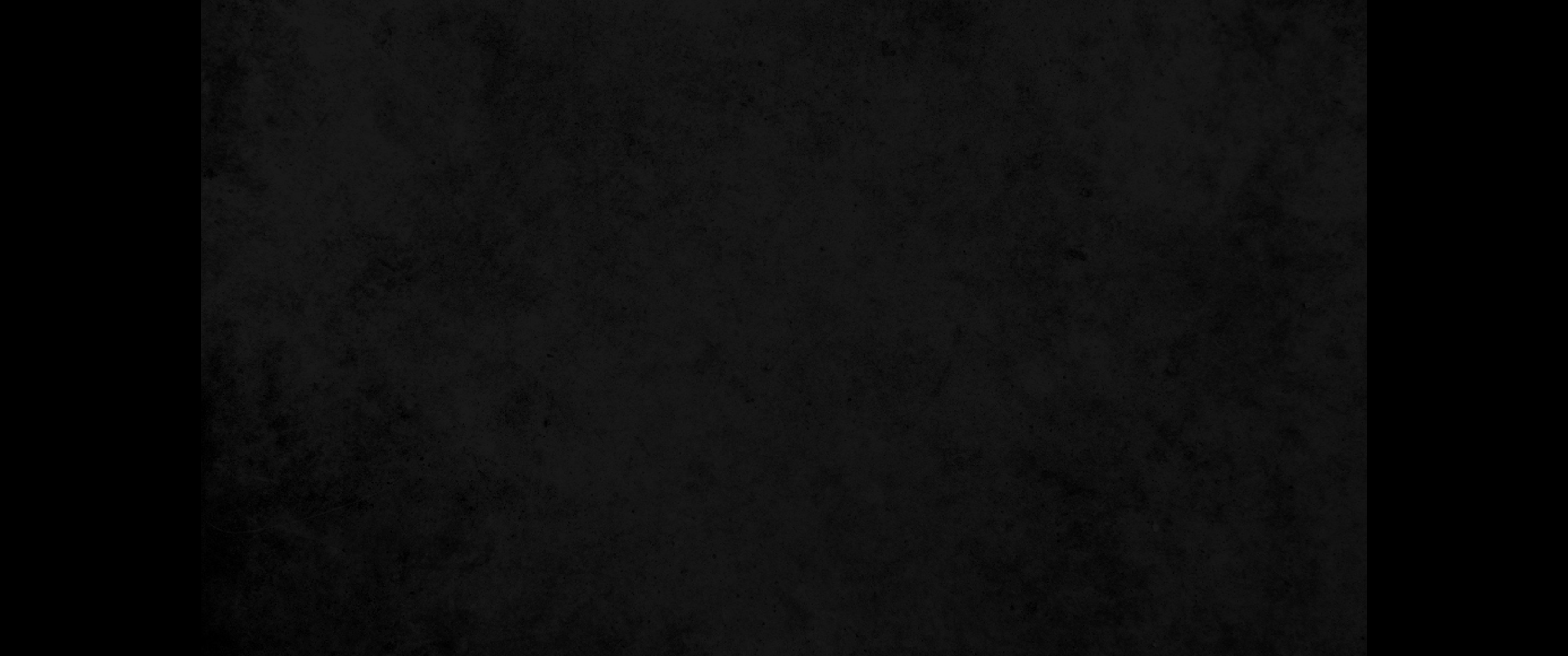 6. 너희는 지금 그로 하여금 그의 때에 나타나게 하려 하여 막는 것이 있는 것을 아나니6. And now you know what is holding him back, so that he may be revealed at the proper time.
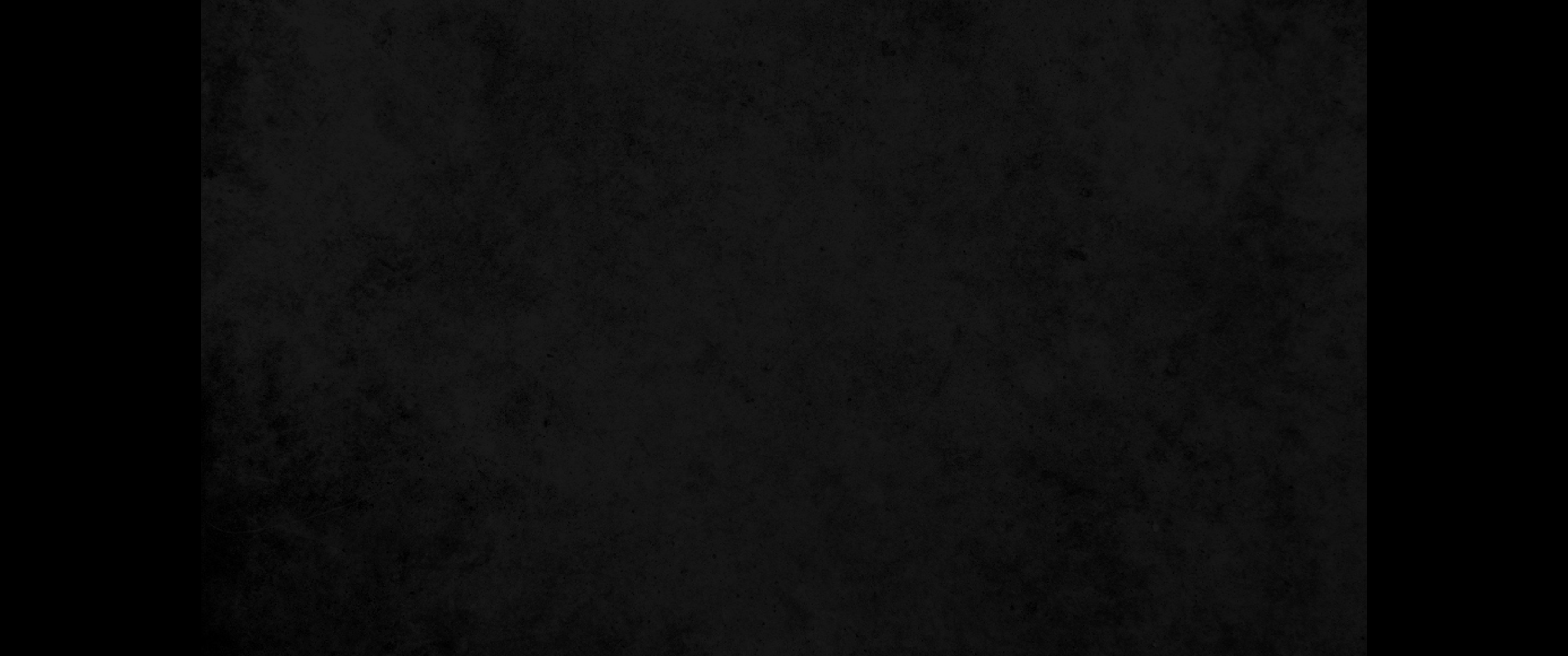 7. 불법의 비밀이 이미 활동하였으나 지금은 그것을 막는 자가 있어 그 중에서 옮겨질 때까지 하리라7. For the secret power of lawlessness is already at work; but the one who now holds it back will continue to do so till he is taken out of the way.
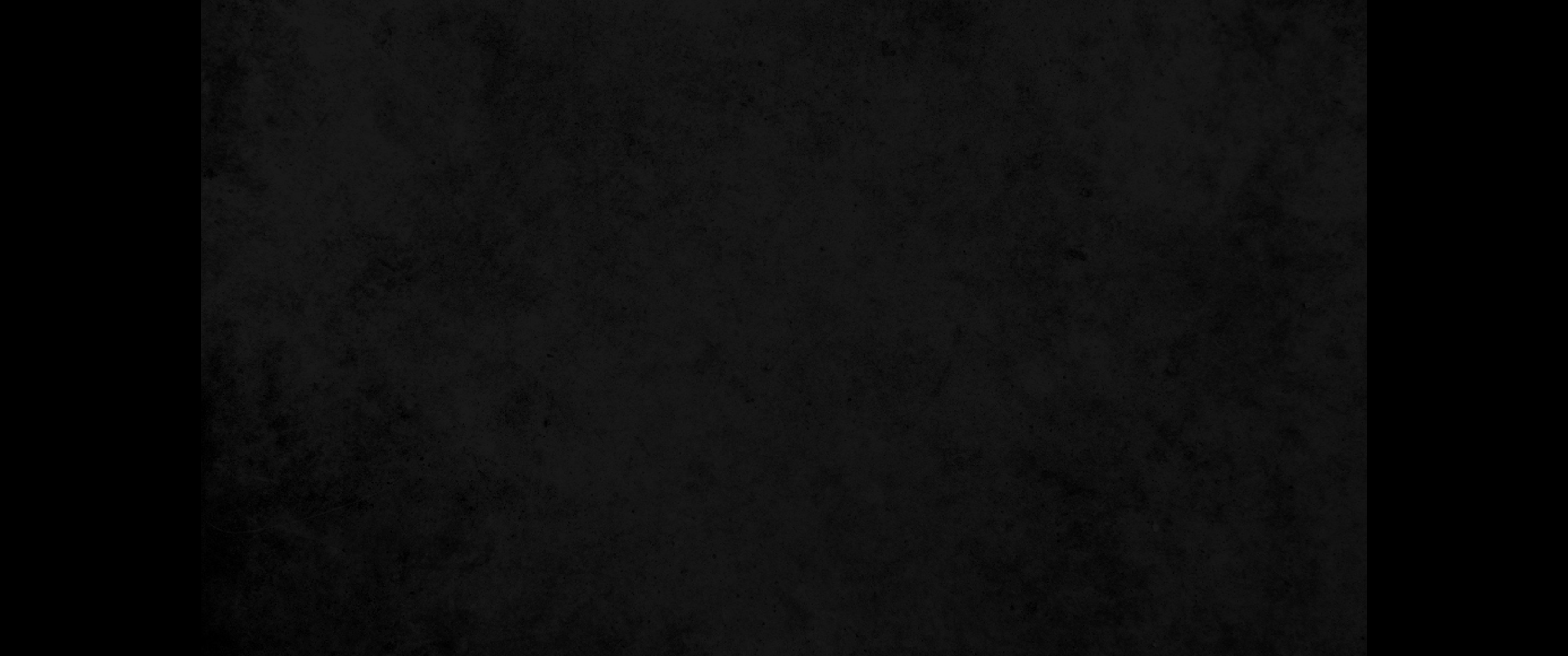 8. 그 때에 불법한 자가 나타나리니 주 예수께서 그 입의 기운으로 그를 죽이시고 강림하여 나타나심으로 폐하시리라8. And then the lawless one will be revealed, whom the Lord Jesus will overthrow with the breath of his mouth and destroy by the splendor of his coming.
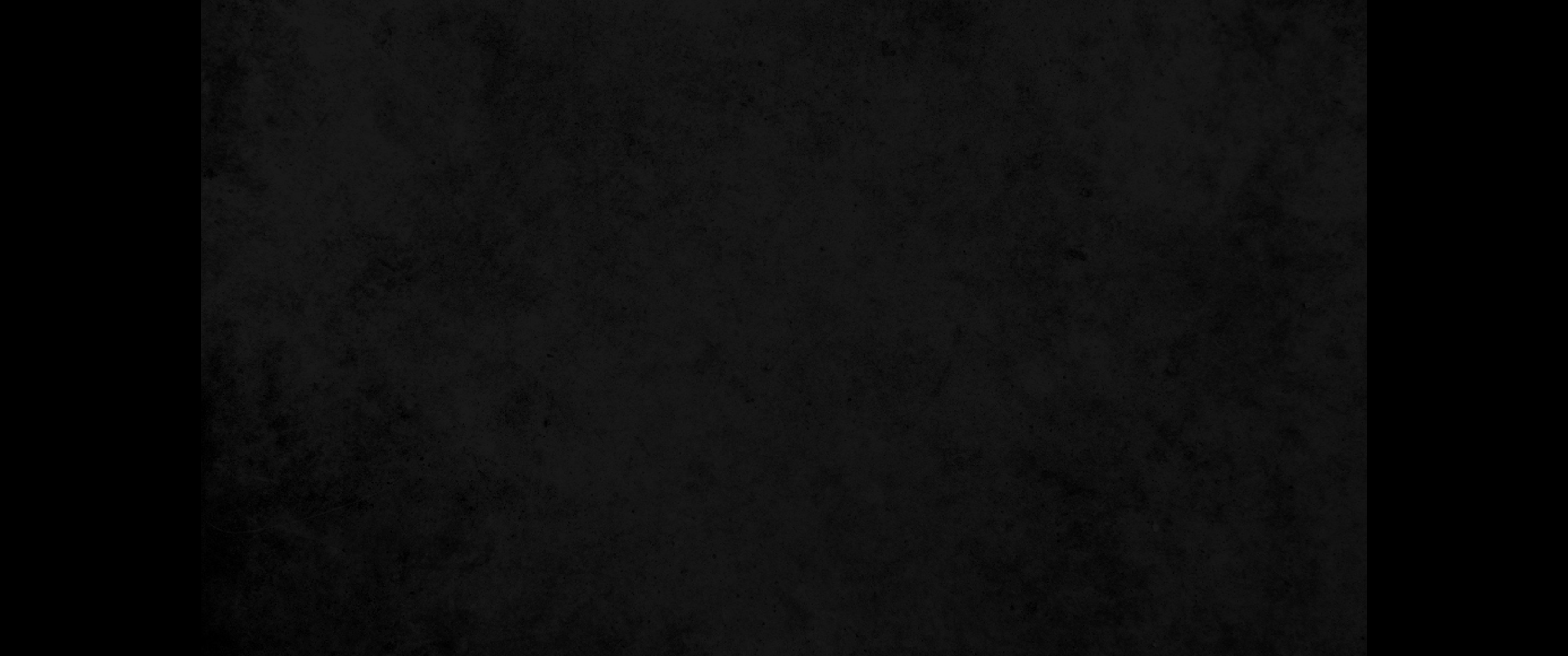 9. 악한 자의 나타남은 사탄의 활동을 따라 모든 능력과 표적과 거짓 기적과9. The coming of the lawless one will be in accordance with the work of Satan displayed in all kinds of counterfeit miracles, signs and wonders,
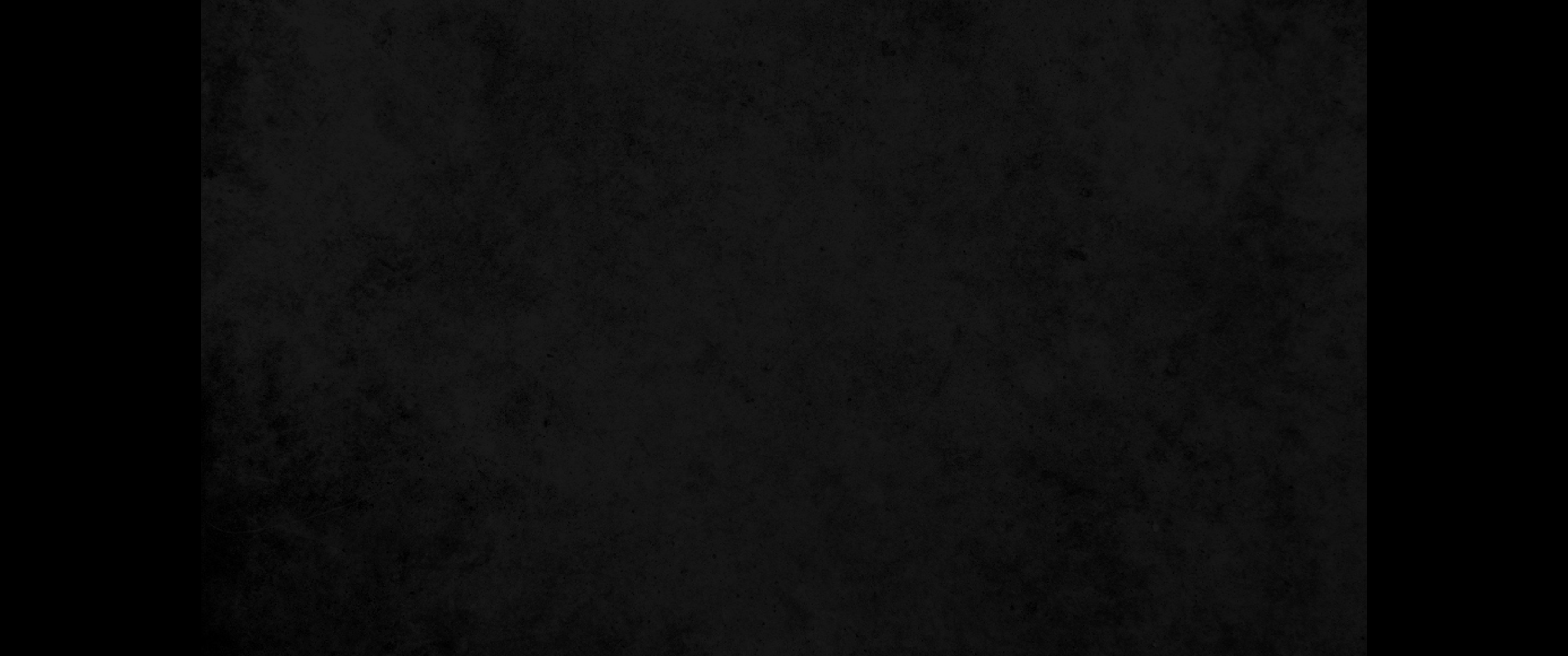 10. 불의의 모든 속임으로 멸망하는 자들에게 있으리니 이는 그들이 진리의 사랑을 받지 아니하여 구원함을 받지 못함이라10. and in every sort of evil that deceives those who are perishing. They perish because they refused to love the truth and so be saved.
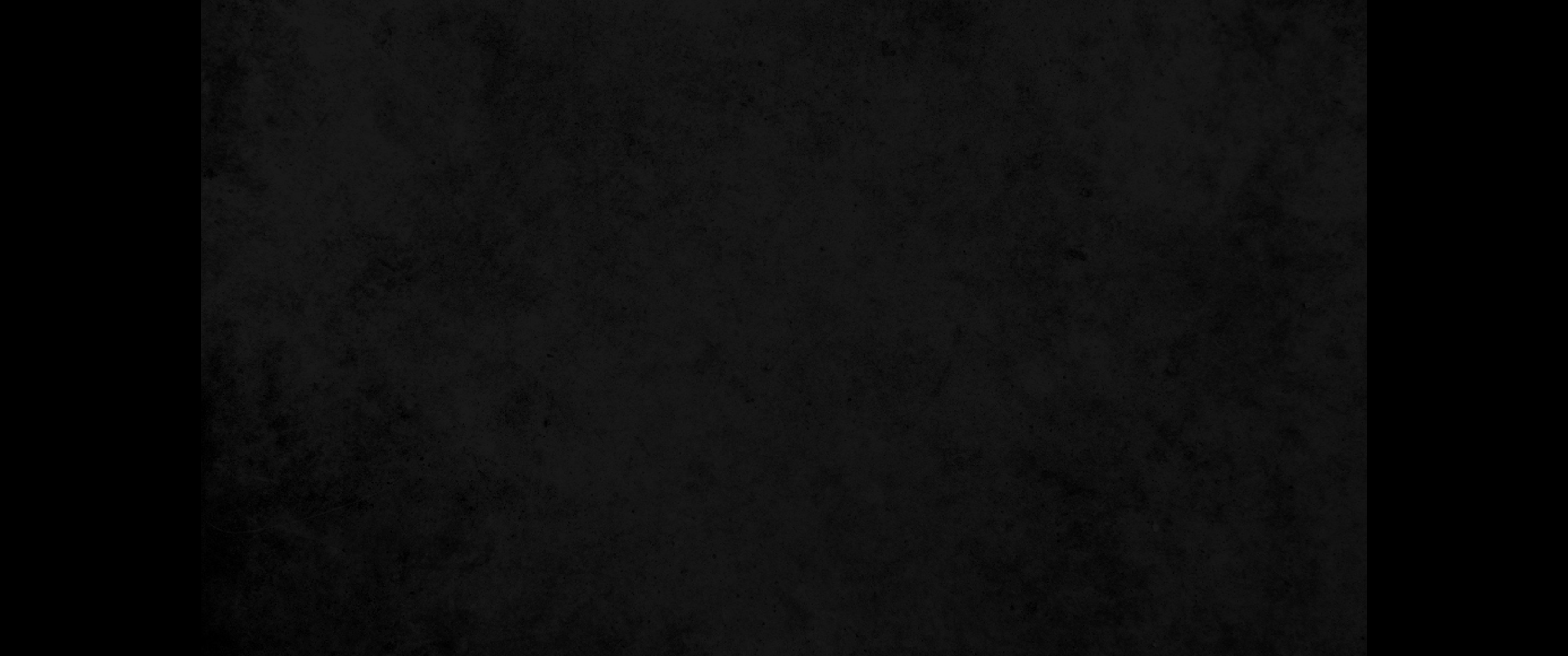 11. 이러므로 하나님이 미혹의 역사를 그들에게 보내사 거짓 것을 믿게 하심은11. For this reason God sends them a powerful delusion so that they will believe the lie
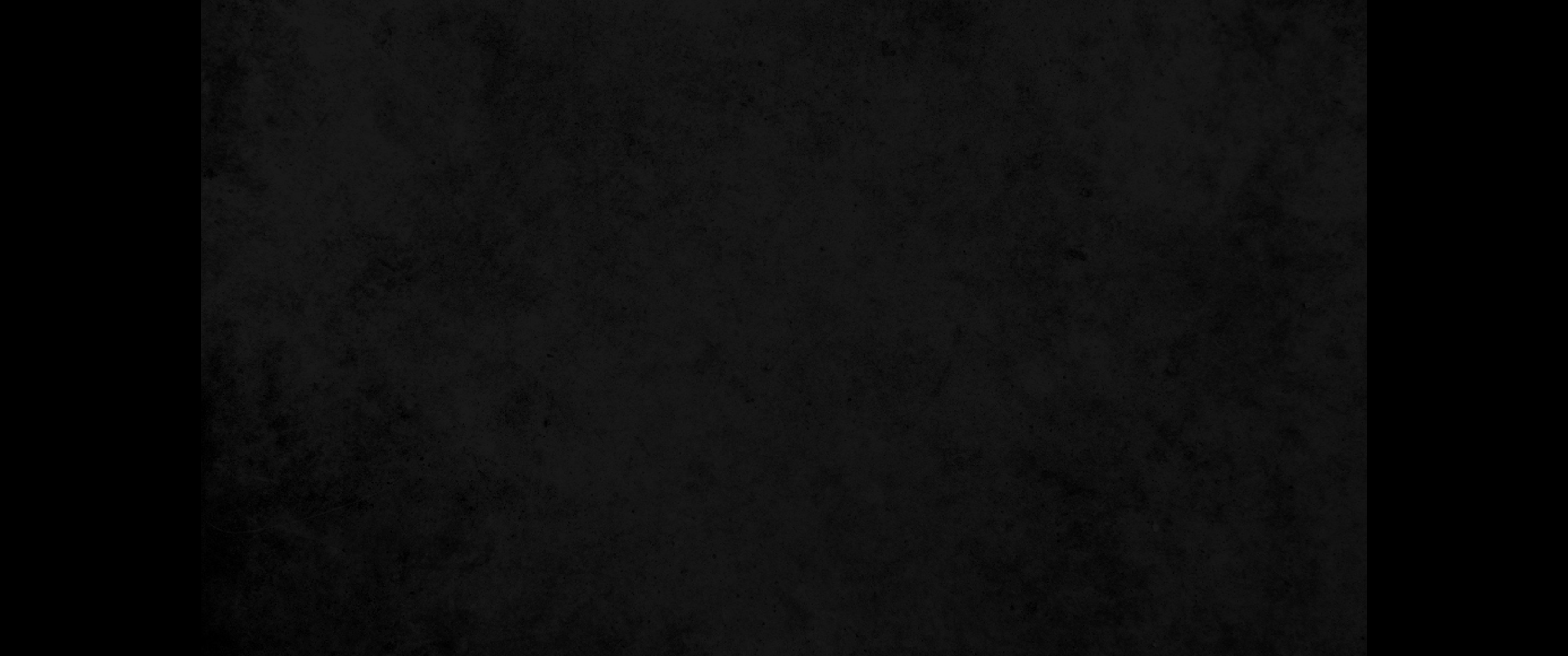 12. 진리를 믿지 않고 불의를 좋아하는 모든 자들로 하여금 심판을 받게 하려 하심이라12. and so that all will be condemned who have not believed the truth but have delighted in wickedness.
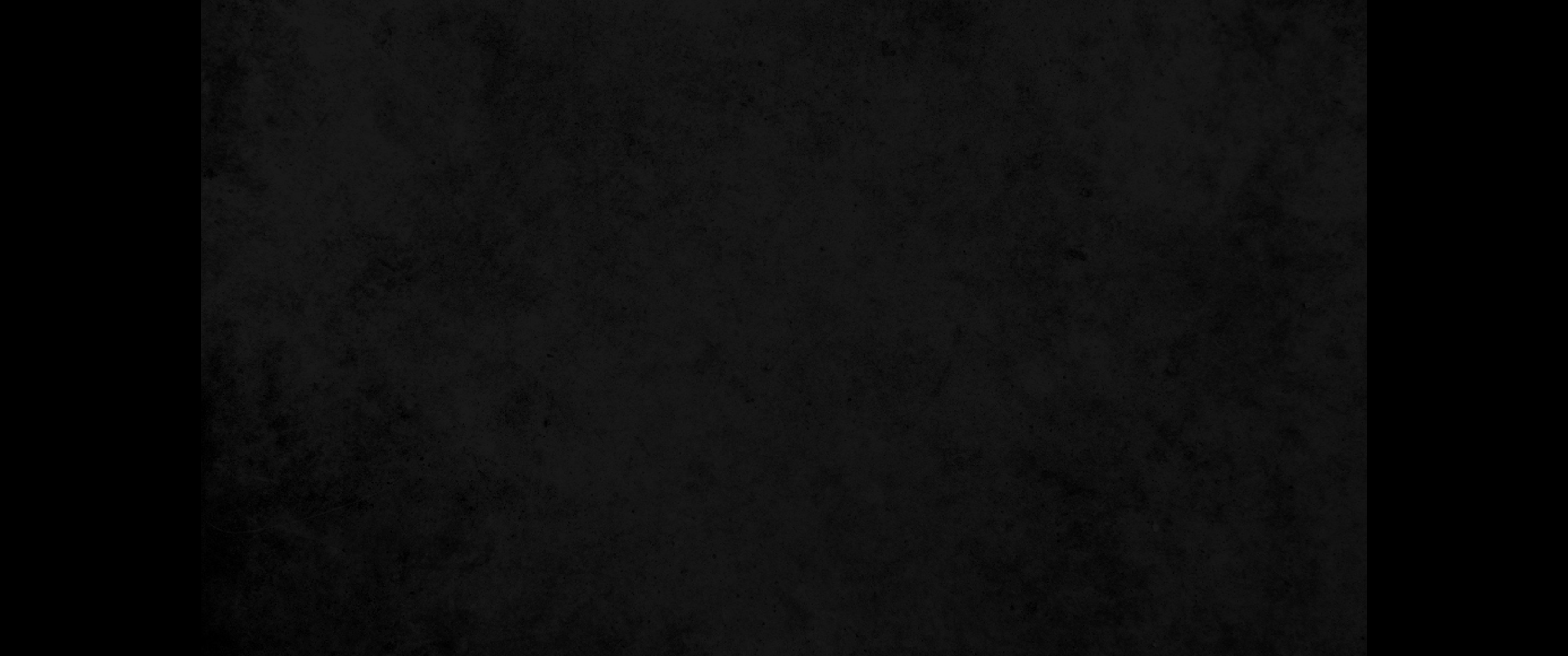 13. 주께서 사랑하시는 형제들아 우리가 항상 너희에 관하여 마땅히 하나님께 감사할 것은 하나님이 처음부터 너희를 택하사 성령의 거룩하게 하심과 진리를 믿음으로 구원을 받게 하심이니13. But we ought always to thank God for you, brothers loved by the Lord, because from the beginning God chose you to be saved through the sanctifying work of the Spirit and through belief in the truth.
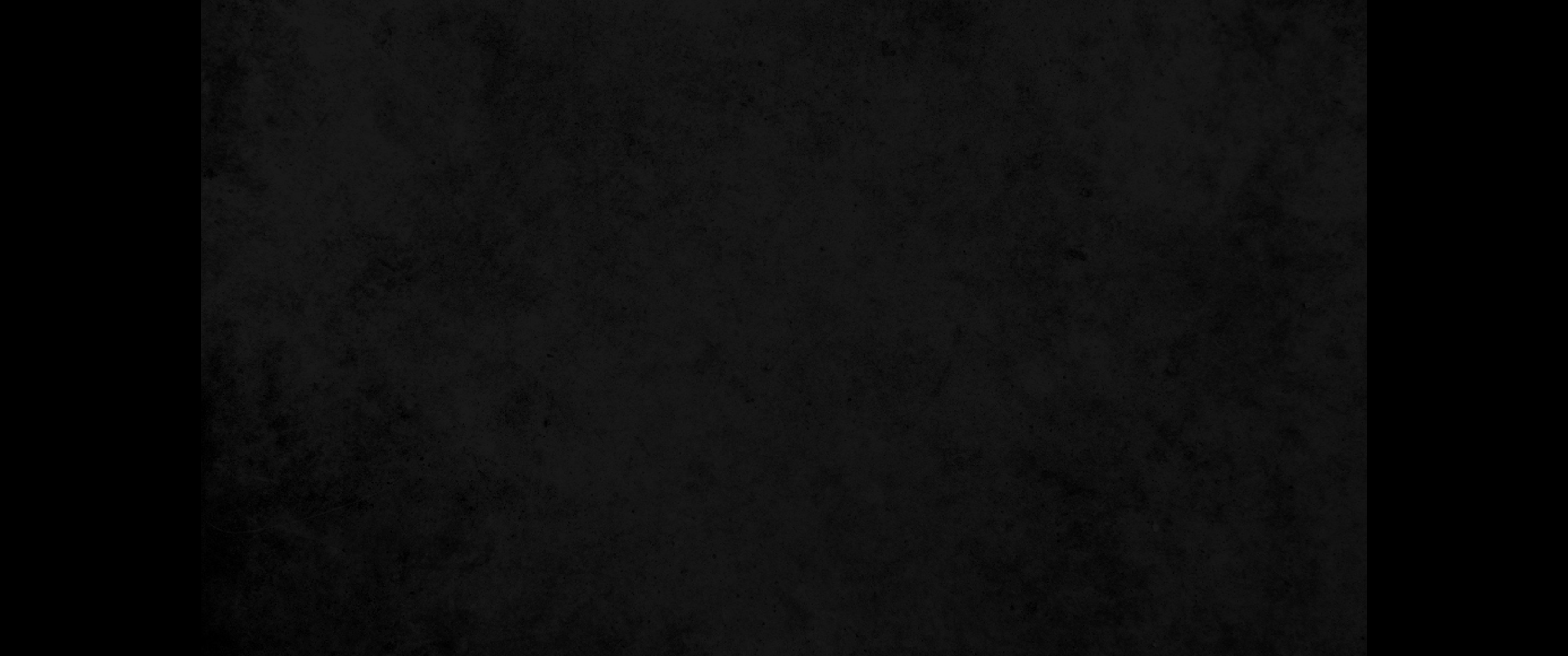 14. 이를 위하여 우리의 복음으로 너희를 부르사 우리 주 예수 그리스도의 영광을 얻게 하려 하심이니라14. He called you to this through our gospel, that you might share in the glory of our Lord Jesus Christ.
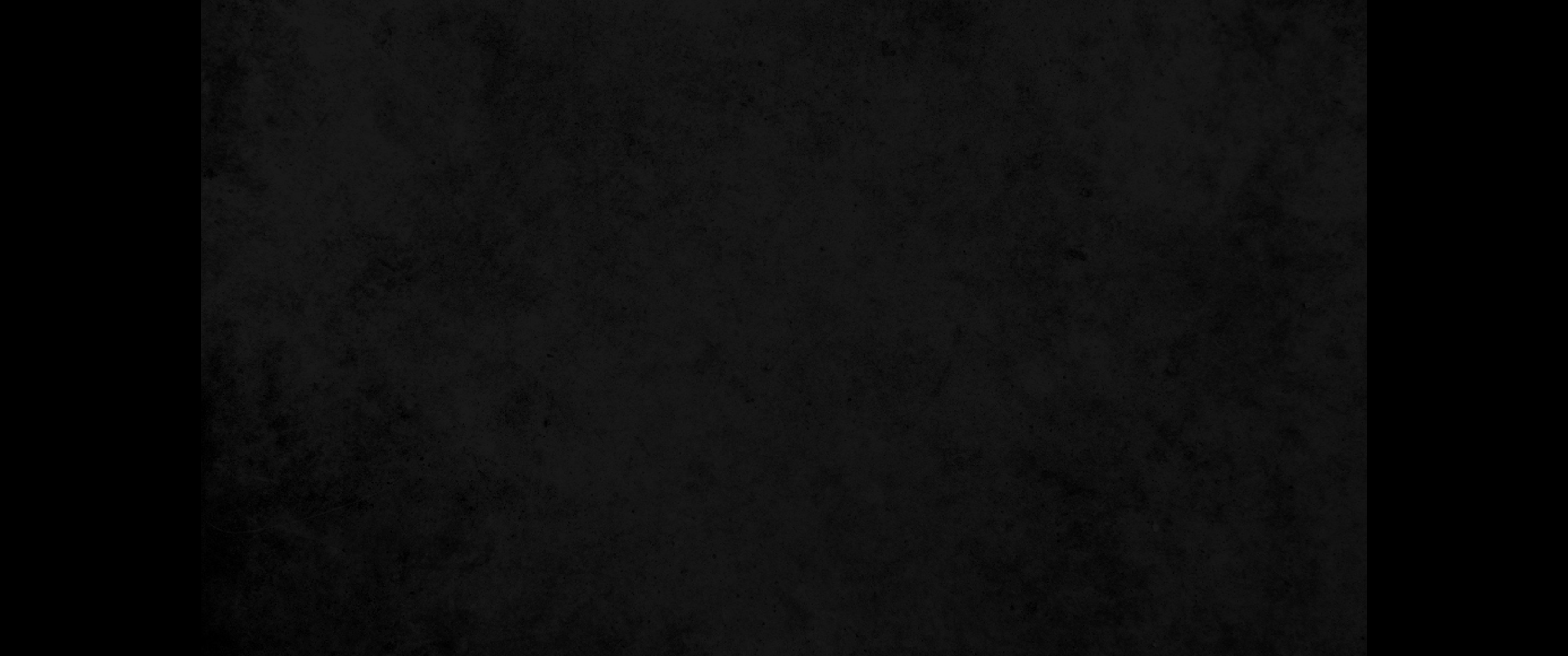 15. 그러므로 형제들아 굳건하게 서서 말로나 우리의 편지로 가르침을 받은 전통을 지키라15. So then, brothers, stand firm and hold to the teachings we passed on to you, whether by word of mouth or by letter.
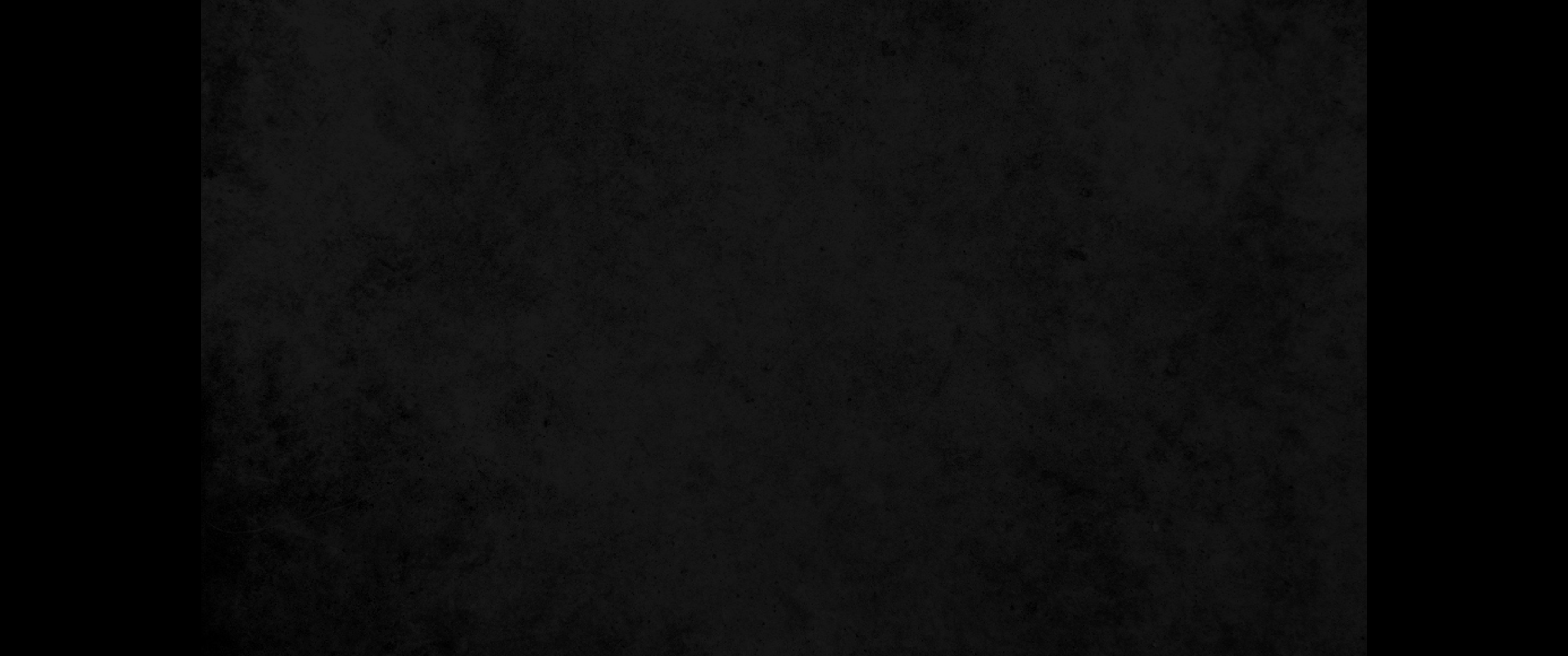 16. 우리 주 예수 그리스도와 우리를 사랑하시고 영원한 위로와 좋은 소망을 은혜로 주신 하나님 우리 아버지께서16. May our Lord Jesus Christ himself and God our Father, who loved us and by his grace gave us eternal encouragement and good hope,
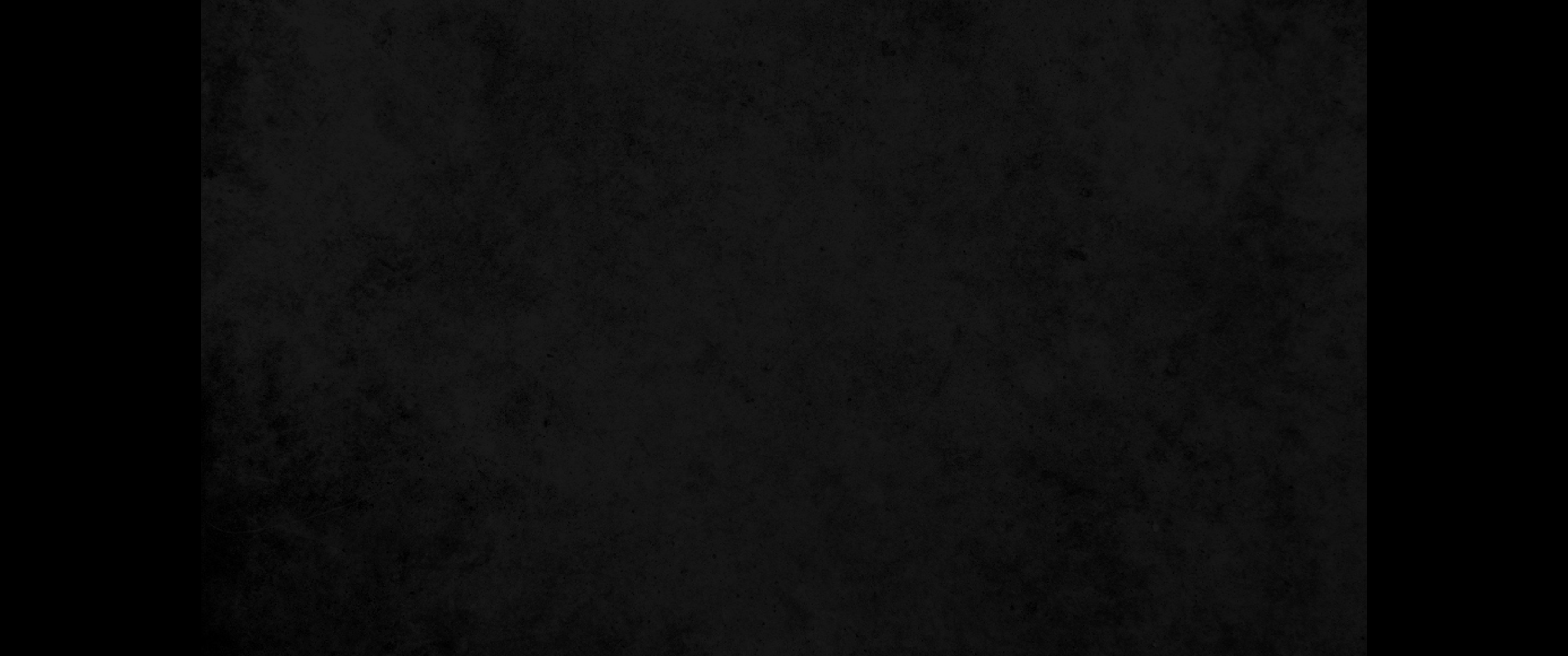 17. 너희 마음을 위로하시고 모든 선한 일과 말에 굳건하게 하시기를 원하노라17. encourage your hearts and strengthen you in every good deed and word.